Association of gallbladder hyperkinesia with acalculous chronic cholecystitis: A case-control study
JOURNAL CLUB PRESENTATION
DEPARTMENT OF GENERAL SURGERY
KANYAKUMARI GOVERNMENT MEDICAL COLLEGE
By Dr.JESHVIN.SV
Association of gallbladder hyperkinesia with acalculous chronic cholecystitis: A case-control study

Ravishankar Pillenahalli Maheshwarappa, MD, Yusuf Menda, MD,
Michael M. Graham, MD, PhD, Sarag A. Boukhar, MD, Gideon K.D.Zamba, PhD,
Isaac Samuel, MD,

From University of Iowa, Iowa City, IA, USA
AIM AND OBJECTIVE:
The AIM of the study is to
investigate an association between gallbladder hyperkinesia and symptomatic acalculous chronic cholecystitis.
- To evaluate the response of patients with biliary colic and hyperkinetic gallbladder to cholecystectomy.
MATERIALS AND METHODS:
This is a retrospective CASE CONTROL study 
in a single academic center, University of IOWA
comparing resolution of biliary pain in adults with gallbladder hyperkinesia, defined as a hepatobiliary iminodiacetic acid scan ejection fraction >80%, (hepatobiliary iminodiacetic acid scans done between 2013 and 2018), undergoing cholecystectomy with those treated medically without cholecystectomy
METHODS:
STUDY POPULATION: 
1477 patients with HIDA scan done between January 2013 to September 2018.
INCLUSION CRITERIA:
Adults with right upper quadrant or epigastric pain suggestive of biliary origin and who had undergone clinical evaluations that excluded other common gastrointestinal causes of upper abdominal pain that may cloud interpretation of the presentation, without gallstones on ultrasonography, but with gallbladder hyperkinesia on HIDA scan taken between January 2013 to September 2018
EXCLUSION CRITERIA:
Patients who have done HIDA SCAN, but GallBladder Ejection Fraction (GBEF) not done
GBEF less than 38% (hypokinesia)
GBEF 39% to 79% (normokinesia)
Age less than 19 years
Patients with cholelithiasis
Patients with no follow up
Patients with associated Gastro intestinal disease
CASE group: Patients with gallbladder hyperkinesia who have undergone CHOLECYSTECTOMY. (n=21)

CONTROL group: Patients with gallbladder hyperkinesia who have NOT undergone CHOLECYSTECTOMY. (n=25)
DATA COLLECTION:
As this is a retrospective study, datas were collected from PATIENT CHART REVIEWS (Institutional Review Board Number 200903778)

Datas collected include:
Patient demographics: age, sex, BMI
Gallbladder kinetics : HIDA EF
Histopathology records
Chronicity of pain
Whether cholecystectomy done or not
Post operative complications
DEFINITIONS:
GALLBLADDER HYPERKINESIA: hepatobiliary iminodiacetic acid scan ejection fraction more than 80%

BILIARY PAIN: right upper quadrant or epigastric pain with one or more of the following associated features: postprandial exacerbation of pain, radiation to the back or shoulder, nausea, vomiting, gaseous symptoms, or diarrhea.

CHRONICITY OF PAIN: the period from earliest onset of pain until resolution of pain or until persistence of pain last documented in the medical record up to December 2019, which was the end of the study period.
STATISTICAL ANALYSIS:
The statistical analyses employed the Wilcoxon rank-sum test for continuous variables, 
Chi square test for dichotomous variables, 
and Firth penalized logistic regressions. 
Continuous data are presented as mean ± standard deviation.
RESULTS:
PATIENTS:
Of 1,477 HIDA scans performed during these 5.75 years, a total of 1,181 (80%) were excluded because of other indications for a HIDA scan where the EF was not done, the HIDA EF was <80%, the age was less than 19 y, or cholelithiasis was documented at ultrasonography or pathology. 
Of the remaining 296 adults with a HIDA EF>80%, 46 (16% of 296) met our clinical eligibility criteria
Within this final cohort, 21 (46%) underwent cholecystectomy (study group) and 
25 (54%) did not (control group).
Demographics and HIDA EF:
Values in the control and study groups, respectively, were age 40 ± 16 years and 39 ± 14 years, body mass index 28.9 ± 5.2 and 29.1 ± 7.1 kg/m2, HIDA EF 93% ± 6% and 91% ± 6%, with 15 (60%) and 18 (86%) females in each group.
 
Demographic and HIDA EF variables between patients whose pain did or did not resolve were not different (Wilcoxon rank-sum test and CHI SQUARE test, P > .05,)
Resolution of pain and follow-up data:
The majority of patients in the control group (20/25 or 80%) continued to have pain even after a mean follow-up of 36 ± 28months (range 10-120 months). 
In the control group, 5 out of 25 patients (20%) had spontaneous resolution of pain, which did not recur after a mean follow-up of 39 ± 14 months (range 23-61 months). 
In comparison, 18 out of 21 patients (86%) in the study group had resolution of pain after cholecystectomy (P < .01;) for the most part by the 30-day postoperative surgical visit, lasting even after a mean postoperative follow-up of 41 ± 21 months (range 1-76 months).
Resolution of pain after cholecystectomy was associated with improvement of associated symptoms, except mild reflux-like pain symptoms in 2 patients and diarrhea in 1 patient. 
Chronicity of pain was decreased in patients whose pain resolved (P < .01;). 
The 3 post-cholecystectomy patients with nonresolution of pain had follow-up of 6, 30, and 40 months, and none were found to have an alternative diagnosis in spite of several investigations by various specialties including at other hospitals. 
All 46 patients had documented follow-up in the medical record for a minimum of 6 months by non-surgical specialties, such as primary care clinicians or specialists, except 1 patient who was lost to follow-up after the 30-day postcholecystectomy visit at which time pain had resolved
Odds of pain resolution with cholecystectomy:
The univariate Firth penalized logistic regression analysis demonstrated that the odds in favor of pain resolution were 19.7 times as great with cholecystectomy than without (odds ratio, 19.7; 95% confidence interval, 4.34, 89.43; P < .01), and that the odds of pain resolution were independent of demographic variables.
Even after adjusting for each covariate separately, the adjusted odds were strongly in favor of pain resolution after cholecystectomy
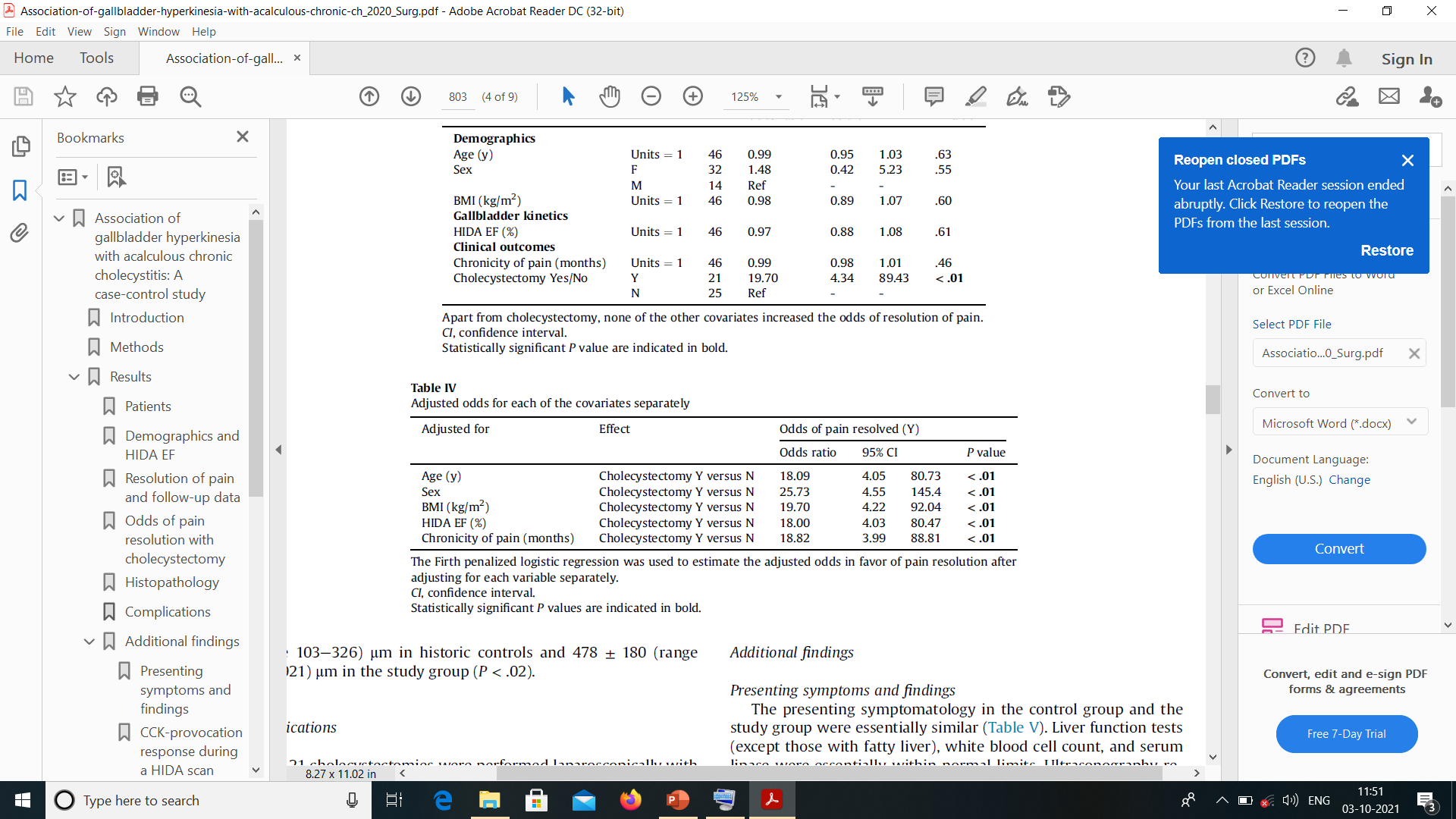 Histopathology:
Histopathologic examination of gallbladders from all 21 cholecystectomies displayed chronic cholecystitis as evidenced by mild to moderate lymphocytic infiltration           (21/21, 100%), transmural fibrosis (21/21, 100%), and thickened tunica muscularis     (18/21, 86%). 

Surrogate markers of chronic cholecystitis, such as cholesterolosis (7/21, 33%), Rokitansky-Aschoff sinuses (5/21, 24%), and epithelial pyloric metaplasia (3/21, 14%) were also seen. 

Historic normal gallbladder controls displayed only occasional focal lymphocytic infiltration without evidence of fibrosis, thickened muscularis, or surrogate markers of inflammation.

Mean thickness of the tunica muscularis by histomorphometry was 193 ± 118               (range 103-326) mm in historic controls and 478 ± 180 (range 190-921) mm in the study group (P < .02).
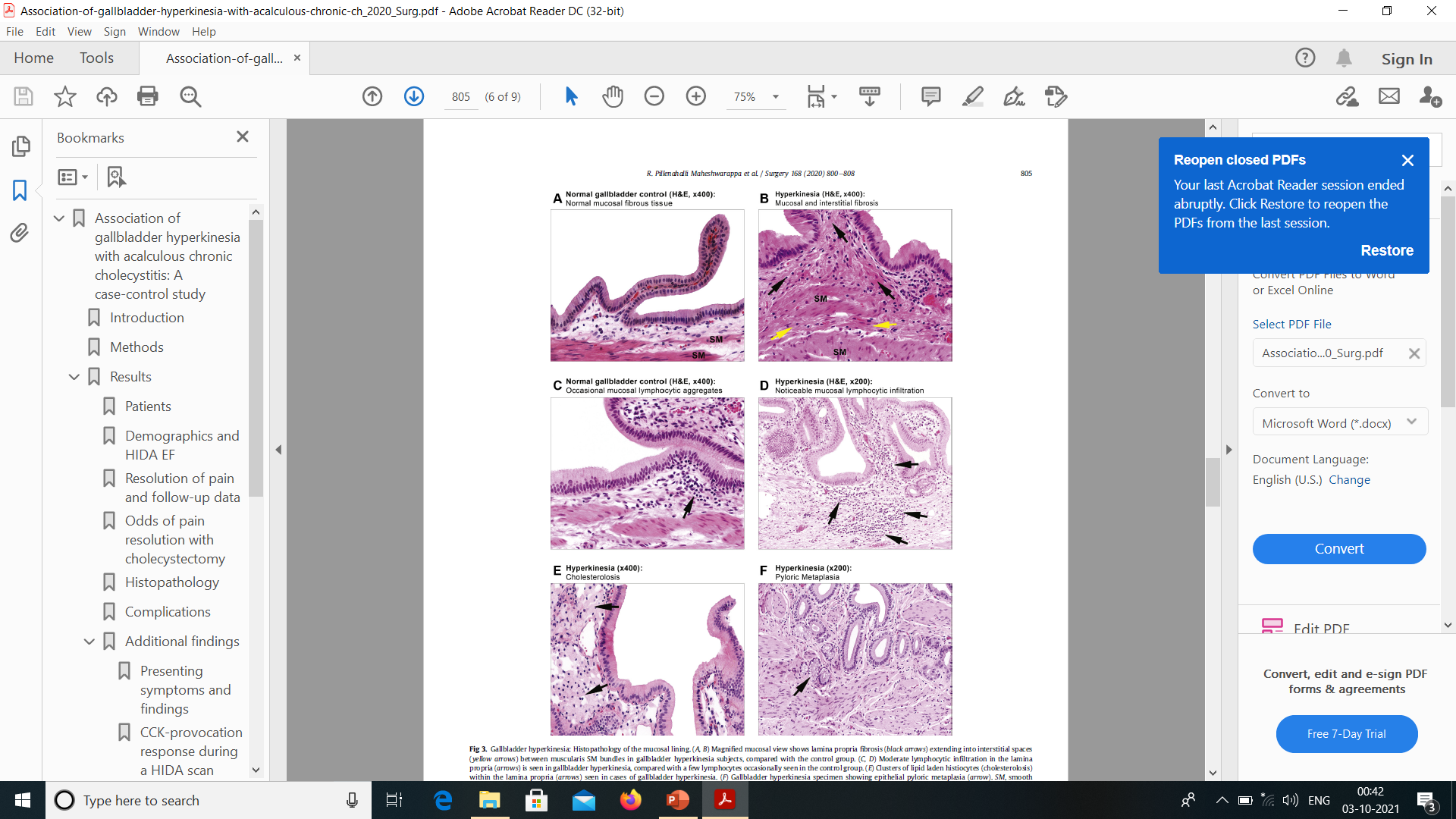 Complications:

All 21 cholecystectomies were performed laparoscopically with no mortality and only two minor wound complications.
Presenting symptoms and findings:
The presenting symptomatology in the control group and the study group were essentially similar.
 Liver function tests (except those with fatty liver), white blood cell count, and serum lipase were essentially within normal limits. 
Ultrasonography reports of three patients from the study group noted a “small amount” of gallbladder sludge, but the pathology reports of the surgical specimen did not confirm any sludge.
 Only one patient in the control group was reported as having a “small amount” of sludge on ultrasonography.
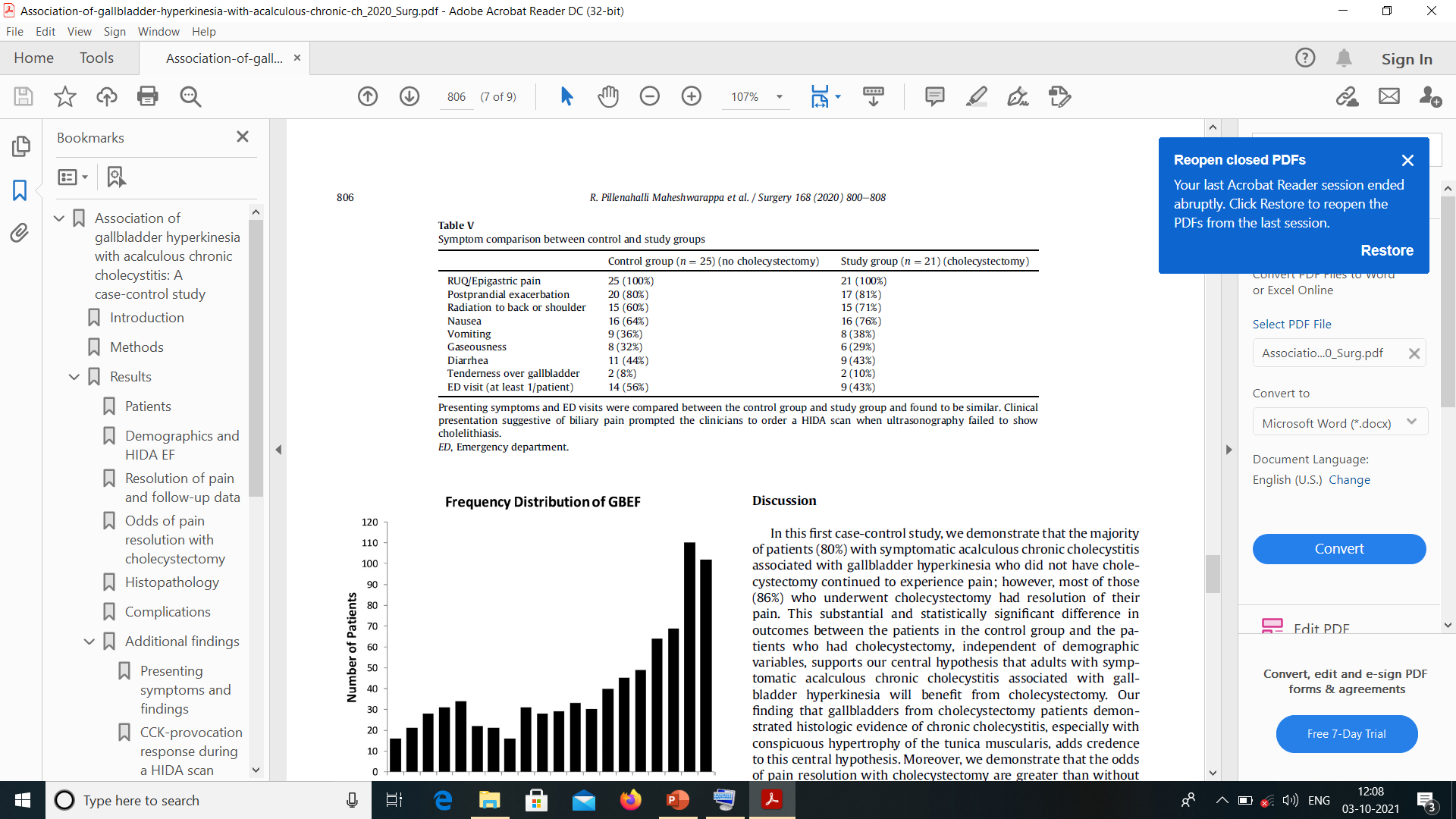 CCK-provocation response during a HIDA scan:
HIDA scan reports recorded CCK-provoked pain in only 2/21 and 1/25 patients in the study and control groups, respectively, without comment on the remaining 43. 
Documentation of the absence or presence of CCK-provoked pain that reproduced the patients’ typical pain was not often recorded during imaging. 
At the preoperative surgical visit, an additional 10 patients in the cholecystectomy group indicated a positive CCK-provocation response with a HIDA scan. 
Because the CCK-provocation response in the remaining 33 patients is unknown, the available data are insufficient for correlative analysis.
Distribution of HIDA EF:
The 819 HIDA scans with EF measured during the 2013 to 2018 study period were ordered to investigate abdominal pain to evaluate for gallbladder hypokinesia. 
Of these, 183 (22%) fell into the hypokinesia group, 
278 (34%) into the normokinesia group, 
and the remaining 358 (44%) into the hyperkinesia group .
The frequency distribution histogram indicates that the peak distribution of gallbladder EF is above 90%
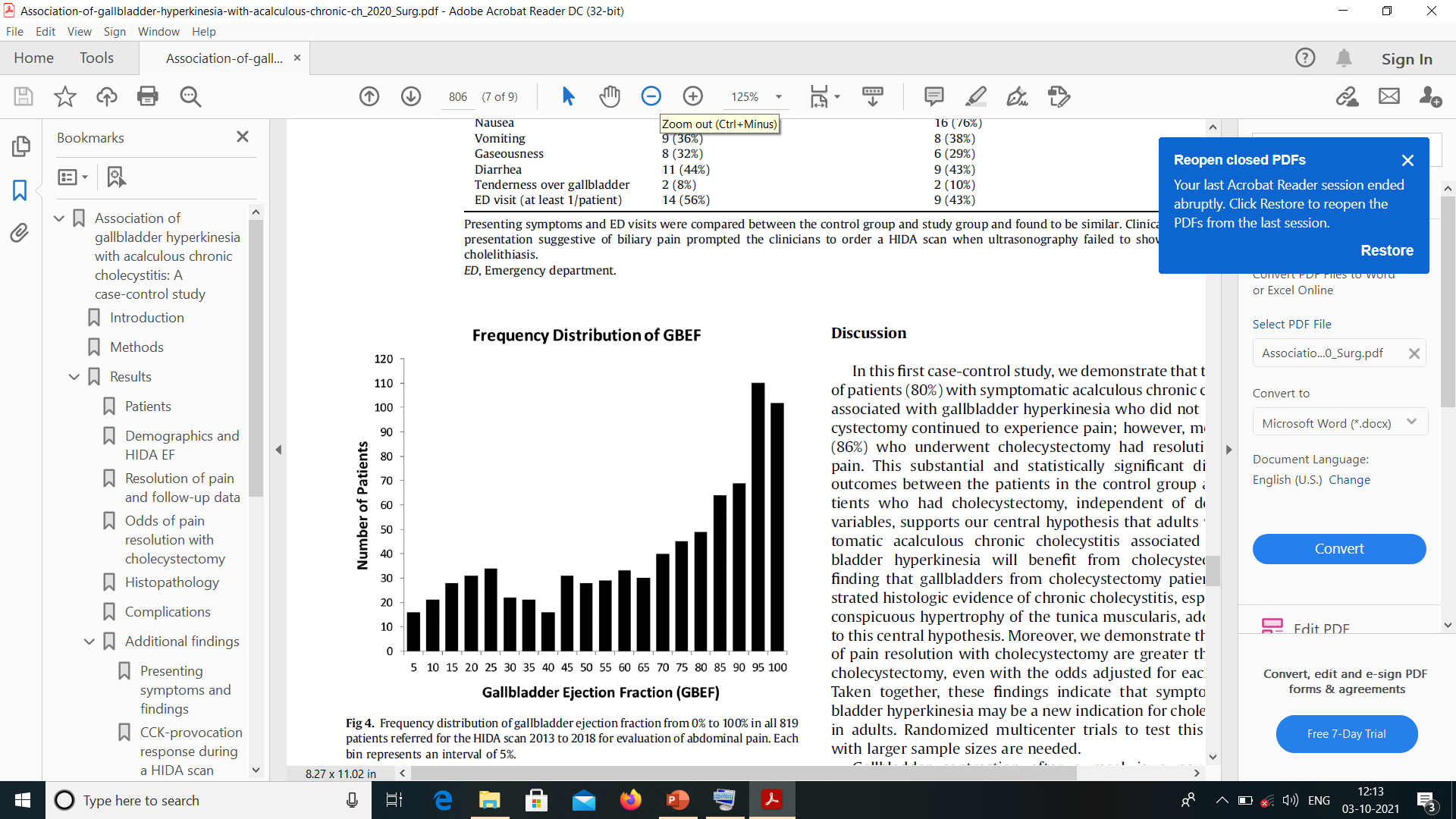 Reasons for selection for cholecystectomy in the study group:
HIDA scans were reported as “normal” even with EF 80%, satisfying the Society of Nuclear Medicine Practice Guideline of 2010 and the Interdisciplinary Panel Consensus Recommendations of 2011 that only recognized low EFs as abnormal. 
In the 2 patients seen at the UI Gallbladder Dysfunction Clinic in 2018, the documented operative indication for cholecystectomy was gallbladder hyperkinesia,” with a reference to the 2013 pediatric publication.
 In the remaining 19 patients, seen by 7 other general surgeons, the documented indication for cholecystectomy was: 
a positive CCK-provocation during HIDA scan (n = 12), 
(2) Persistent biliary pain (n = 4), 
(3) sludge on ultrasonography (n = 2), or
(4) a small polyp (n = 1).
Reasons for not doing cholecystectomy in the control group:

Because the HIDA scan was reported as “normal,” 9 out of 25 in the control group sent for surgical consultation did not receive cholecystectomy and, for the same reason, the remaining 16 were not offered surgical referrals.
Cholecystectomy in the excluded group:
In the 147 patients excluded from our cohort because of clinically
important associated gastrointestinal comorbidities,
4 eventually underwent cholecystectomy, 2 of whom had pain
resolution, and 2 did not (The n was too small for statistical analysis;
needs prospective study).
Clinical paradigm for gallbladder hyperkinesia:
Using these observations and experience in the Gallbladder Dysfunction Clinic, they have provided a clinical paradigm for managing gallbladder hyperkinesia. 
Otherwise-healthy adults with acalculous biliary pain and high gallbladder EFs can be offered cholecystectomy, with or without a negative esophagogastroduodenoscopy, after counseling that the chance of pain resolution with surgery is around 80%. 
Patients who also have other gastrointestinal diagnoses will need a thorough workup by a gastroenterologist, involving a “diagnosis of exclusion”. 
A difficult diagnostic conundrum will be to try to differentiate whether gallbladder hyperkinesia, when associated with inflammatory disorders such as inflammatory bowel disease or chronic pancreatitis, is merely an asymptomatic secondary manifestation of surrounding inflammation rather than a primary gallbladder disease contributing to abdominal pain.
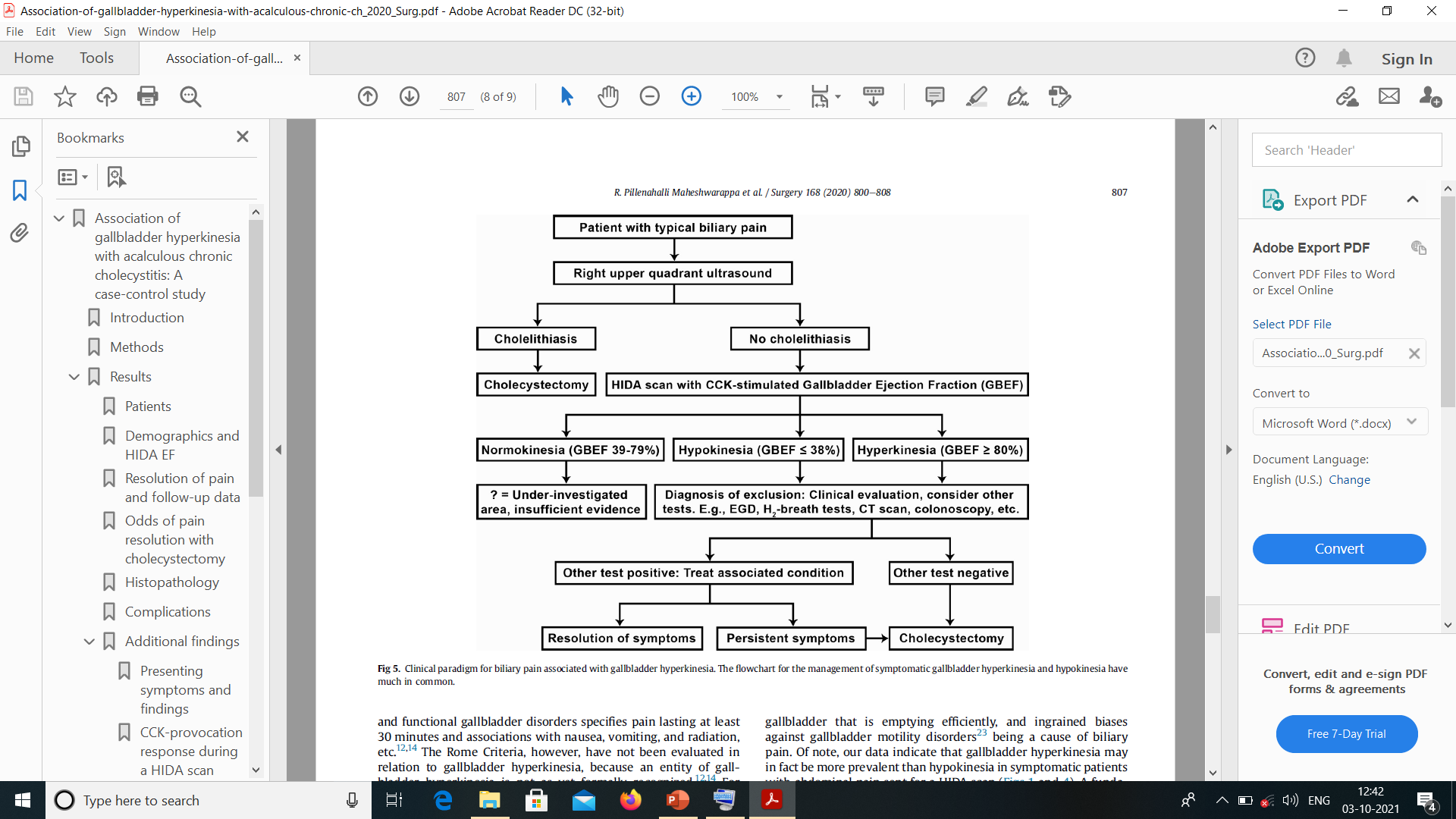 CONCLUSION:
Majority of patients (80%) with symptomatic acalculous chronic cholecystitis associated with gallbladder hyperkinesia who did not have cholecystectomy continued to experience pain; 
however, most of those (86%) who underwent cholecystectomy had resolution of their pain. 
This substantial and statistically significant difference in outcomes between the patients in the control group and the patients who had cholecystectomy, independent of demographic variables, supports our central hypothesis that adults with symptomatic acalculous chronic cholecystitis associated with gallbladder hyperkinesia will benefit from cholecystectomy.
Gallbladder hyperkinesia could be a new indication for cholecystectomy in symptomatic adults
MERITS OF THE STUDY:

1.The ODD’S RATIO was adjusted for each covariate separately.
2.Being a largely unrecognized clinical entity, this study of association of biliary pain with gallbladder hyperkinesia may lead to performing cholecystectomy in these patients and help in resolution of pain.
3. This is the first study to demonstrate the Histological changes of gallbladder hyperkinesia, present statistical evidence to support the hypothesis and conclusions, to show that most patients will suffer indefinitely if they do not have cholecystectomy
4. None of the authors is involved in an activity that has a conflict of interest with the topic and contents of this publication.
5.Long term follow up of the patients (nearly 120 months)
DEMERITS  OF THE  STUDY:
1.A small sample size (n=46)
2. Single center study
3.Retrospective study. Prospective trials are needed to assess the observations.
(Randomised multicenter prospective study with large samples to test this hypothesis is needed)
4.Possible selection bias
5.The Firth penalized logistic regression analysis limits sample size associated bias. 
6.Not able to provide CCK provactation response during a HIDA scan in all the patients
7.no comparision with gallbladder hypokinesia and calculous biliary pain
DISCUSSION:
Gallbladder hyperkinesia is a functional disorder of the gallbladder.
The pathogenesis of Gallbladder hyperkinesia is not very clear.
Speculative mechanisms of disease pathogenesis include hypersensitivity of the gallbladder wall to stimulation (increase in CholeCystoKinin or cholinergic receptor number or sensitivity), 
increased CCK secretion, a heightened neurohormonal postprandial gut response, unknown changes in the composition of bile,  specific dietary habits or changes, or malfunction of the interstitial cells of Cajal considered to be the “pacemaker” of the gastrointestinal system.

The hypersensitivity of the gallbladder wall may cause rapid emptying which may cause increased intraluminal pressure, which may cause mucosal injury- inflammation of the gallbladder.
References
1. Gurusamy KS, Davidson BR. Surgical treatment of gallstones. Gastroenterol Clin North Am. 2010;39:229e244:viii.
2. Huffman JL, Schenker S. Acute acalculous cholecystitis: a review. Clin Gastroenterol Hepatol. 2010;8:15e22.
3. Yap L, Wycherley AG, Morphett AD, Toouli J. Acalculous biliary pain: cholecystectomy alleviates symptoms in patients with abnormal cholescintigraphy.
Gastroenterology. 1991;101:786e793.
4. Khosla R, Singh A, Miedema BW, Marshall JB. Cholecystectomy alleviates acalculous biliary pain in patients with a reduced gallbladder ejection fraction.
South Med J. 1997;90:1087e1090.
5. Vassiliou MC, Laycock WS. Biliary dyskinesia. Surg Clin North Am. 2008;88: 1253e1272:viii-ix.
6. Siddiqui S, Newbrough S, Alterman D, Anderson A, Kennedy Jr A. Efficacy of laparoscopic cholecystectomy in the pediatric population. J Pediatr Surg.
2008;43:109e113.
7. Hansel SL, DiBaise JK. Functional gallbladder disorder: gallbladder dyskinesia. Gastroenterol Clin North Am. 2010;39:369e379:x.
8. Dave RV, Pathak S, Cockbain AJ, et al. Management of gallbladder dyskinesia: patient outcomes following positive 99mtechnetium (Tc)-labelled hepatic iminodiacetic acid (HIDA) scintigraphy with cholecystokinin (CCK) provocation and laparoscopic cholecystectomy. Clin Radiol. 2015;70:400e407
9. Thiels CA, Hanson KT, Chawla KS, et al. Functional gallbladder disease: operative trends and short-term outcomes. Surgery. 2016;160:100e105.
10. Ziessman HA. Cholecystokinin cholescintigraphy: clinical indications and proper methodology. Radiol Clin North Am. 2001;39:997e1006:ix.
11. Lindholm EB, Alberty JB, Hansbourgh F, Upp JR, Lopoo J. Hyperkinetic gallbladder:an indication for cholecystectomy? Am Surg. 2013;79:882e884.
12. Cotton PB, Elta GH, Carter CR, Pasricha PJ, Corazziari ES. Rome IV. Gallbladder and sphincter of Oddi disorders. Gastroenterology. 2016;150:1420e1429.
13. Tulchinsky M, Ciak BW, Delbeke D, et al. SNM practice guideline for hepatobiliary scintigraphy 4.0. J Nucl Med Technol. 2010;38:210e218.
14. DiBaise JK, Richmond BK, Ziessman HH, et al. Cholecystokinin-cholescintigraphy in adults: consensus recommendations of an interdisciplinary panel. Clin Gastroenterol Hepatol. 2011;9:376e384.
15. Clark CJ. An update on biliary dyskinesia. Surg Clin North Am. 2019;99: 203e214.
16. Pihl KD, Jones MW, Deppen JG, Ferguson TM, Hanses SM. Effects of laparoscopic cholecystectomy in normokinetic biliary dyskinesia. Am J Surg.2018;215:116e119.
17. Saurabh S, Green B. Is hyperkinetic gallbladder an indication for cholecystectomy Surg Endosc. 2019;33:1613e1617.
18. Gazzetta J, Fan B, Bonner P, Galante J. Cholecystectomy for biliary hyperkinesia. Am Surg. 2019;85:219e222.
19. Firth D. Bias reduction of maximum likelihood estimates. Biometrica. 1993;80: 27e38.
20. Beglinger C, Hildebrand P, Adler G, et al. Postprandial control of gallbladder contraction and exocrine pancreatic secretion in man. Eur J Clin Invest. 1992;22:827e834.
21. Barcia JJ. Histologic analysis of chronic inflammatory patterns in the gallbladder: diagnostic criteria for reporting cholecystitis. Ann Diagn Pathol. 2003;7:147e153.
22. Spetana J, Lipinski A, Jelen M. Comparison of the ICC location in the gallbladder wall in patients with cholelithiasis and patients with non-calculous changes. Pol J Pathol. 2019;70:205e209.
23. Bielefeldt K, Saligram S, Zickmund SL, Dudekula A, Olyaee M, Yadav D. Cholecystectomy for biliary dyskinesia: how did we get there? Dig Dis Sci. 2014;59: 2850e2863.
24. Ziessman HA, Tulchinsky M, Lavely WC, et al. Sincalide-stimulated cholescintigraphy: a multicenter investigation to determine optimal infusion methodology and gallbladder ejection fraction normal values. J Nucl Med. 2010;51: 277e281.
THANK YOU